ECOLOGIA NUMÉRICA
Uma introdução ao R e ao RStudio
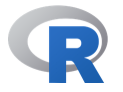 Tiago A. Marques
Semana 1 – Ecologia Numérica – 16, 18 e 20 Setembro 2019
Contactos
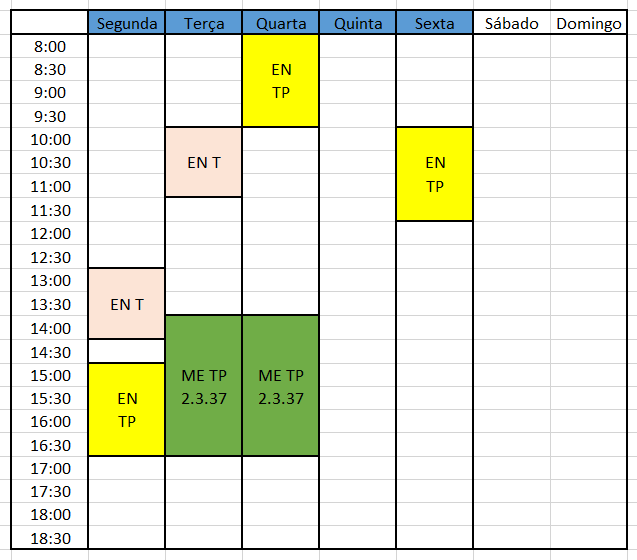 Tiago Marques
tamarques@fc.ul.pt

Susana França
sofranca@fc.ul.pt

Mais Informação: 
venham à aula 
de apresentação… 
amanhã
2
Quem já trabalhou no R?
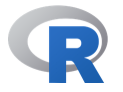 ?
3
Onde está o material desta aula?
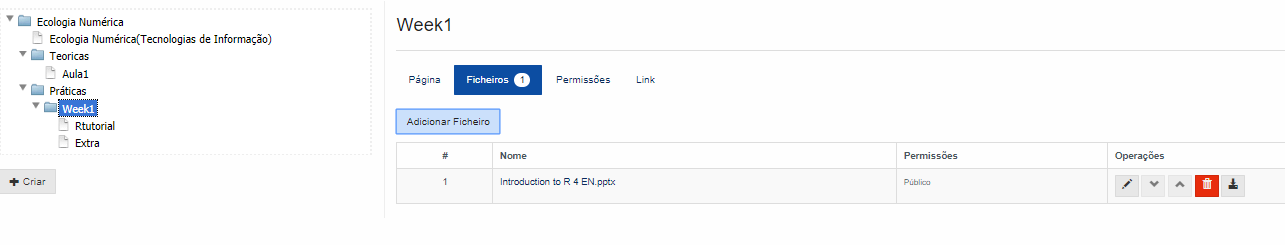 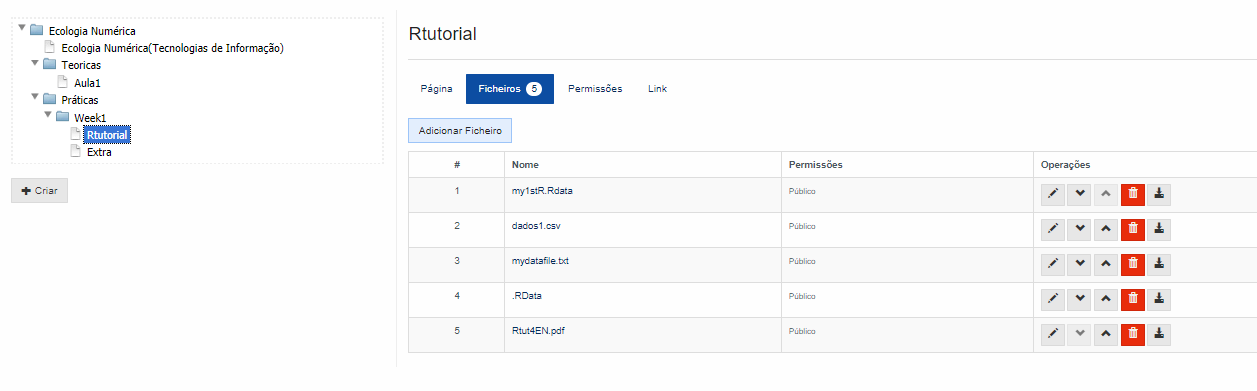 Learning goals
Obtain a working knowledge about the R software and environment, to be able to implement BASIC DATA analysis

Integration of R and RStudio, an helpful R interface, via a short introduction to R and RStudio followed by a hands on assisted tutorial
5
The R environment
R is both a programming language and an environment for statistical computation
R is free open source software
Created in 1995 by Ross Ihaka and Robert Gentleman, Department of Statistics of the University of Auckland, Auckland, New Zealand (gets its name from another famous programming language for data analysis, S)
Project is run by the appropriately named “R Core Development Team”
Software and extensive resources available at
			 http://www.r-project.org
Latest version was R version 3.6.0 (those guys are fast…this might be outdated today!)
6
The R base + packages
R base installation comes with a number of libraries which provide access to a large number of commonly used features (e.g. linear models, survival analysis, basic statistical distributions, etc)
However, one of its strengths comes from the fact that many more packages are available online

Source: http://r4stats.com/articles/popularity/
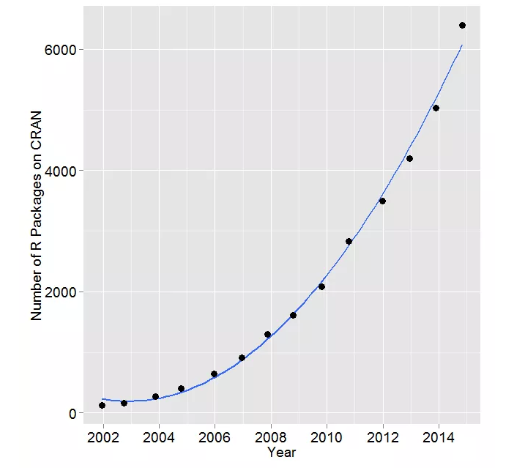 7
The R environment
R was traditionally accessed solely via the command line, making the learning curve rather steep for beginners






Here we focus on Rstudio, a program to interface with R, making many of the most common tasks simpler. Let’s open Rstudio shall we?
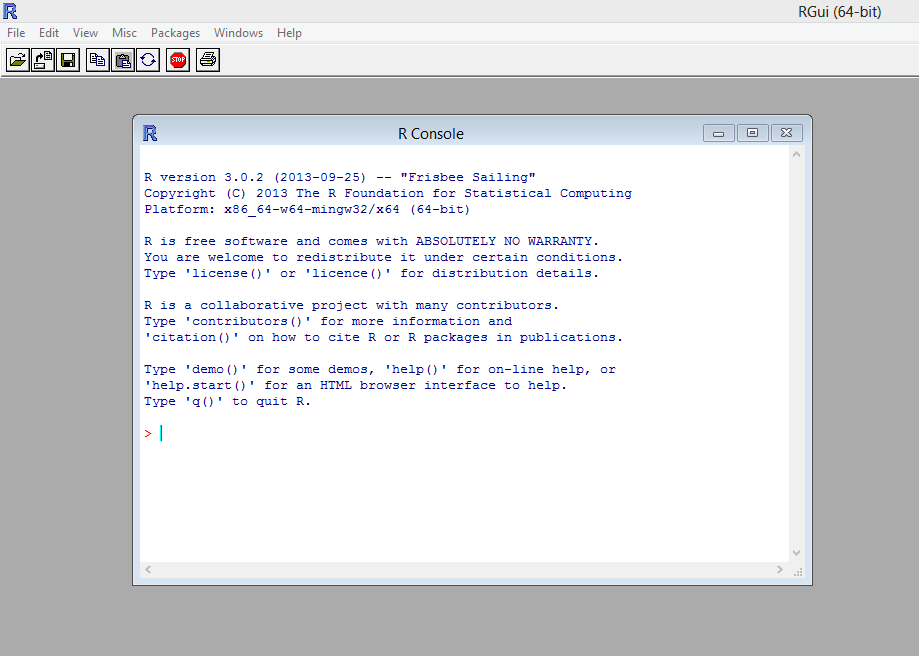 8
RStudio
(as R) Free and open source
An integrated development environment for data analysis
Simplifies the user interaction with R
In a single application you have access to a number of windows containing the code, the command line, the figures, the help, a windows explorer, etc.
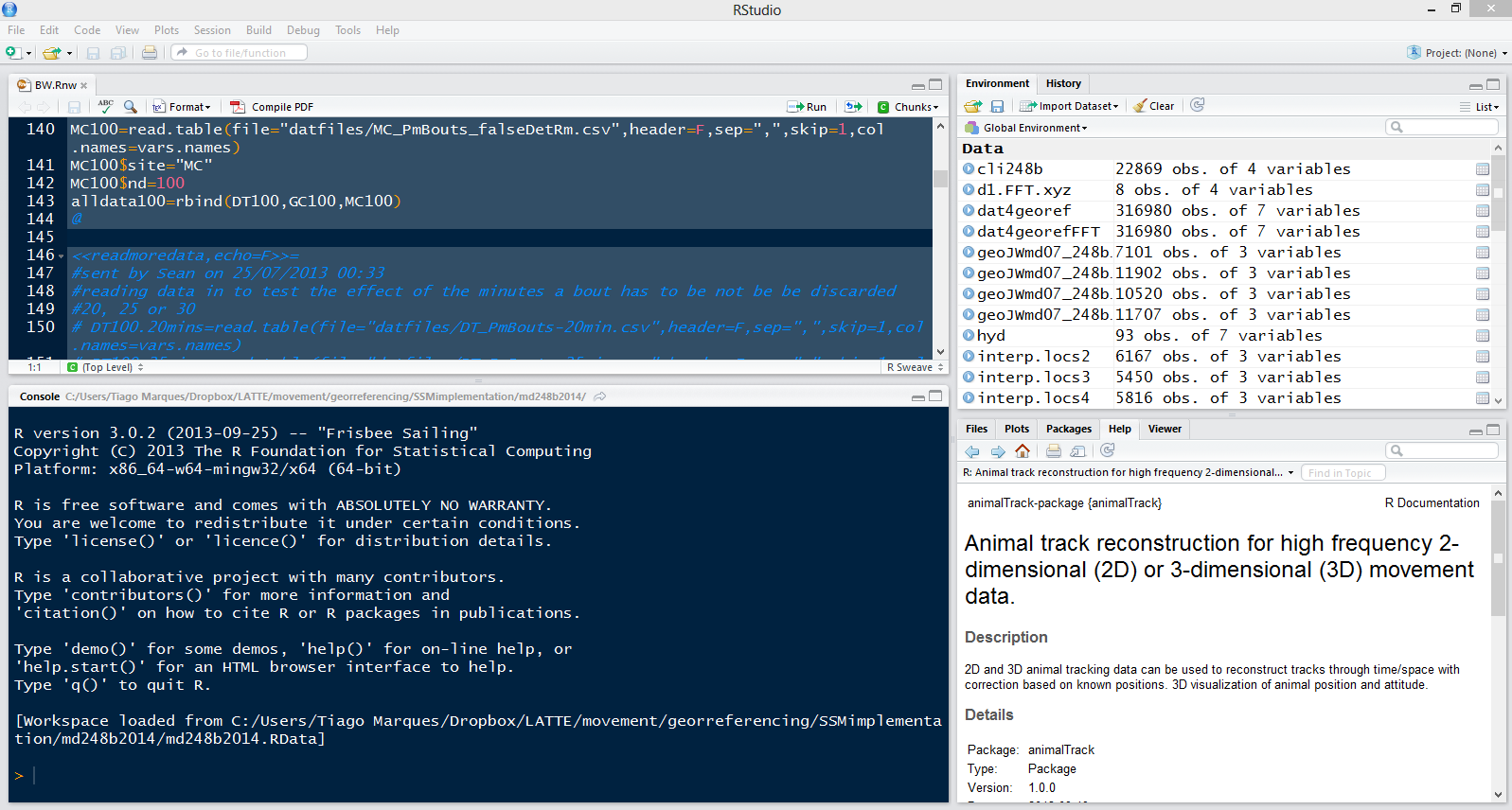 9
4 windows, 4 ways to interact with R
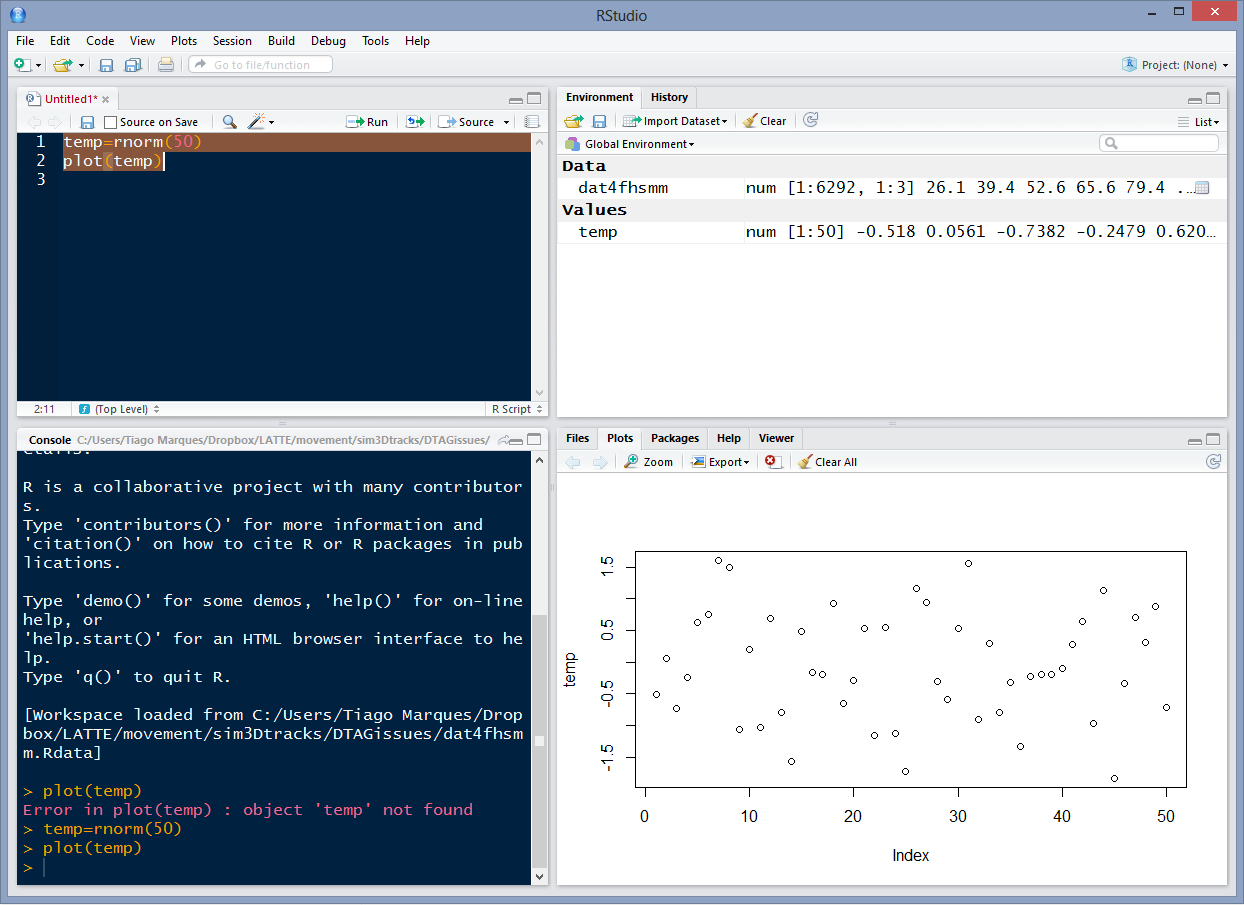 code
workspace
command line
plots
10
The code and plots tabs
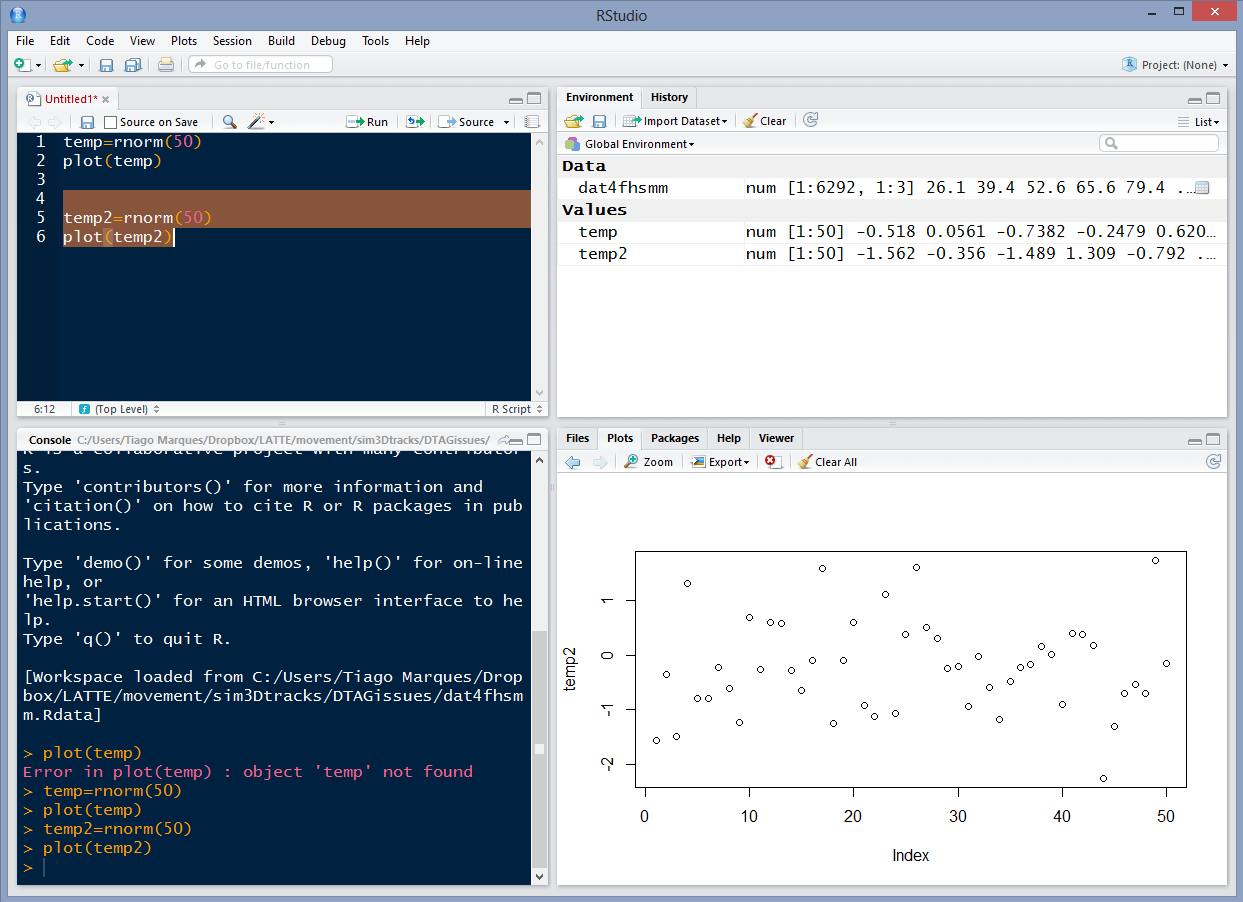 Sends and executes current line or selected text to console
Move back and forth in a figure log
Export figures as pdf or jpeg
11
The environment tab
Shortcut for data import
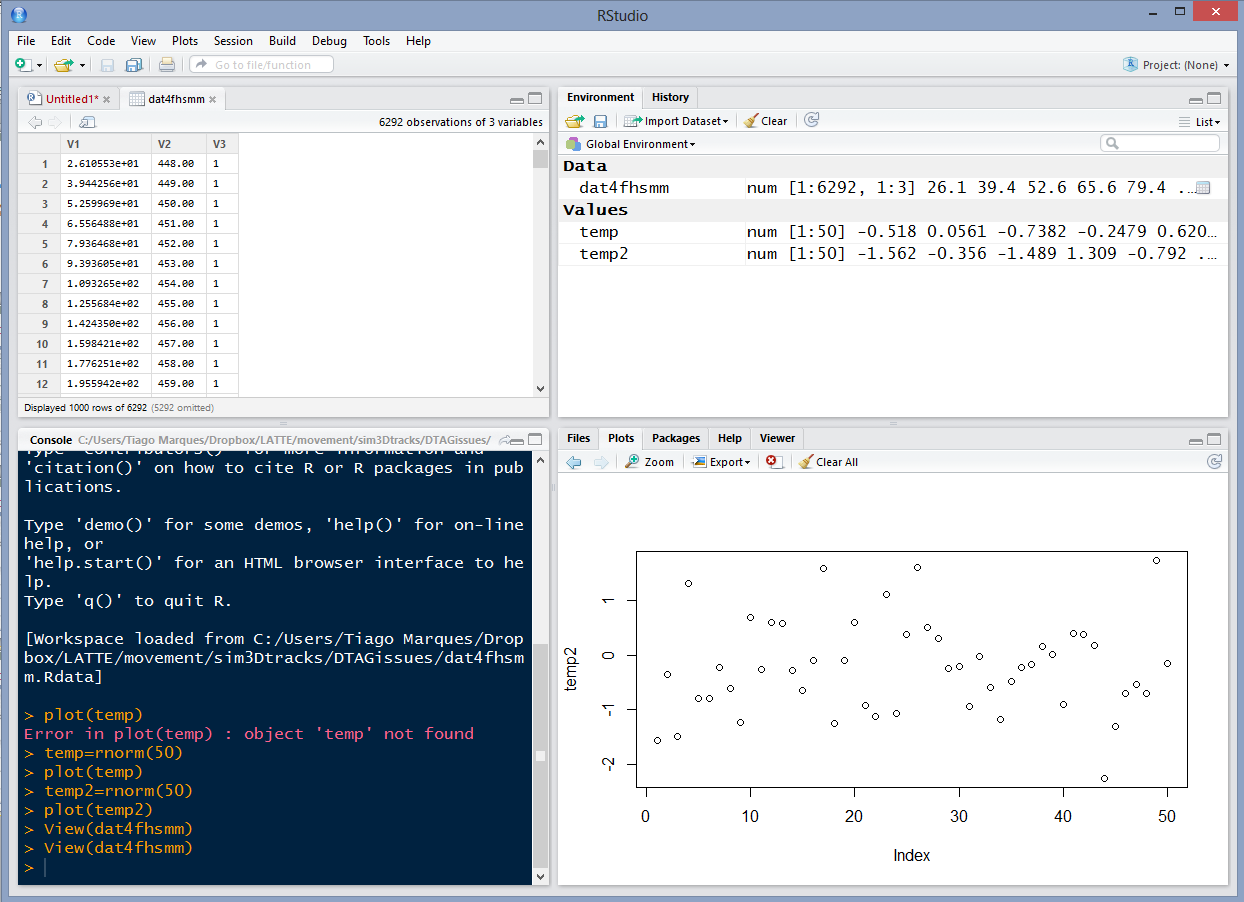 Objects available in workspace (+ details)
Pressing most objects names gives you a preview of what they are
12
The packages tab
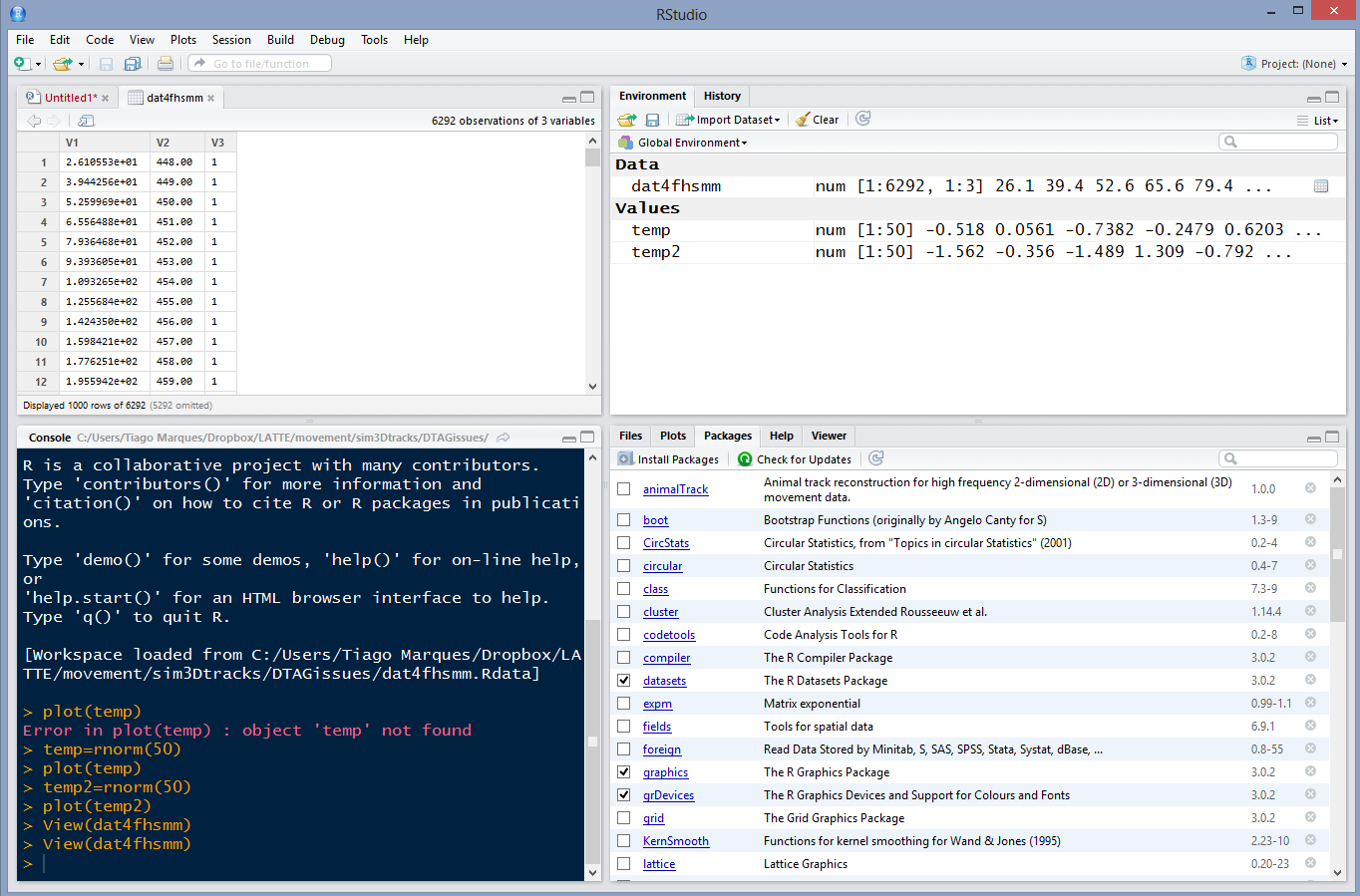 install a package
an installed package
an installed and loaded package
click the name for package description
13
The history and “windows explorer” tabs
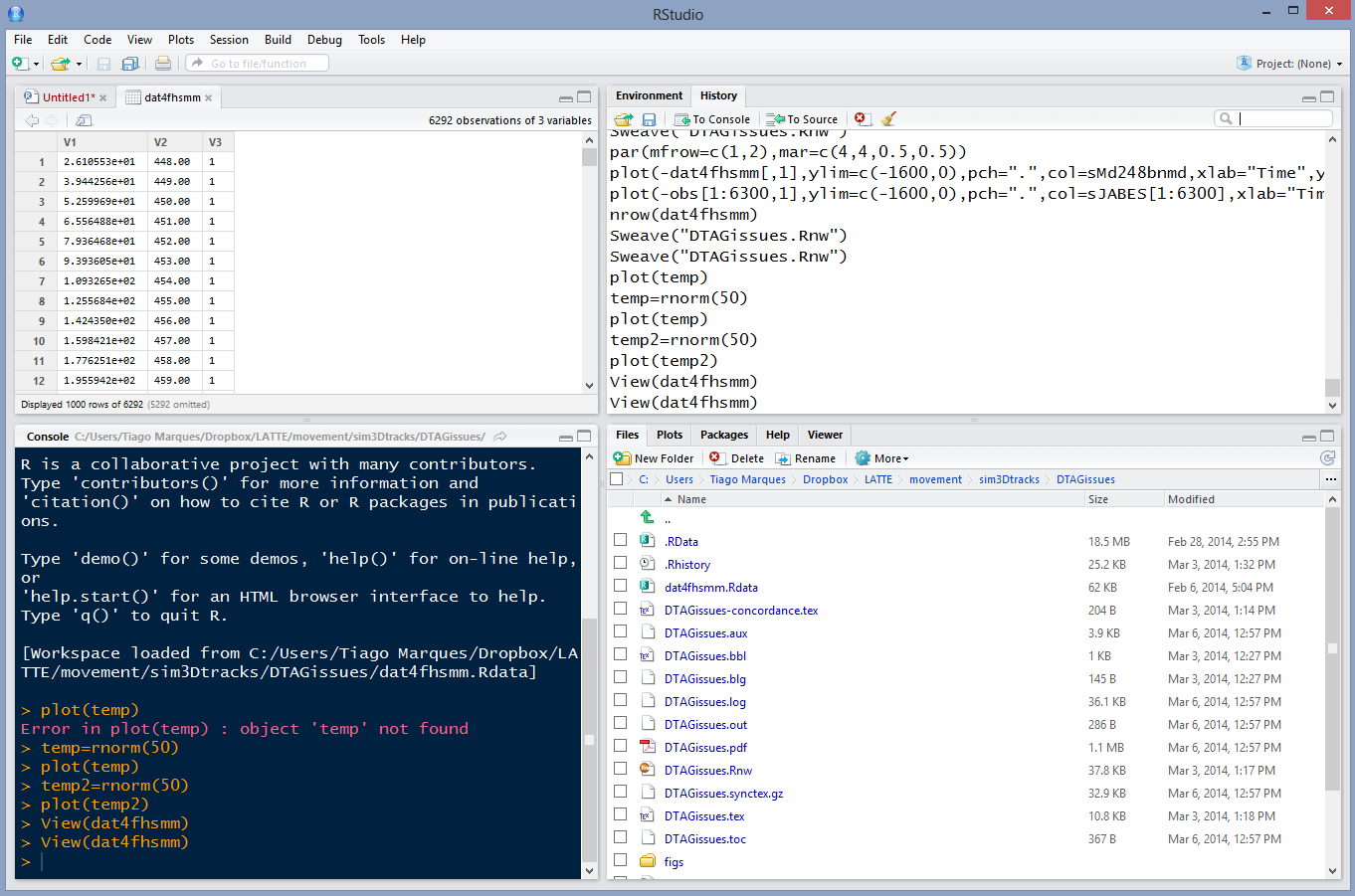 The command history (with shortcuts to send commands to source or console)
To see the files in your working directory 
(select a file to load or open it)
14
The help tab
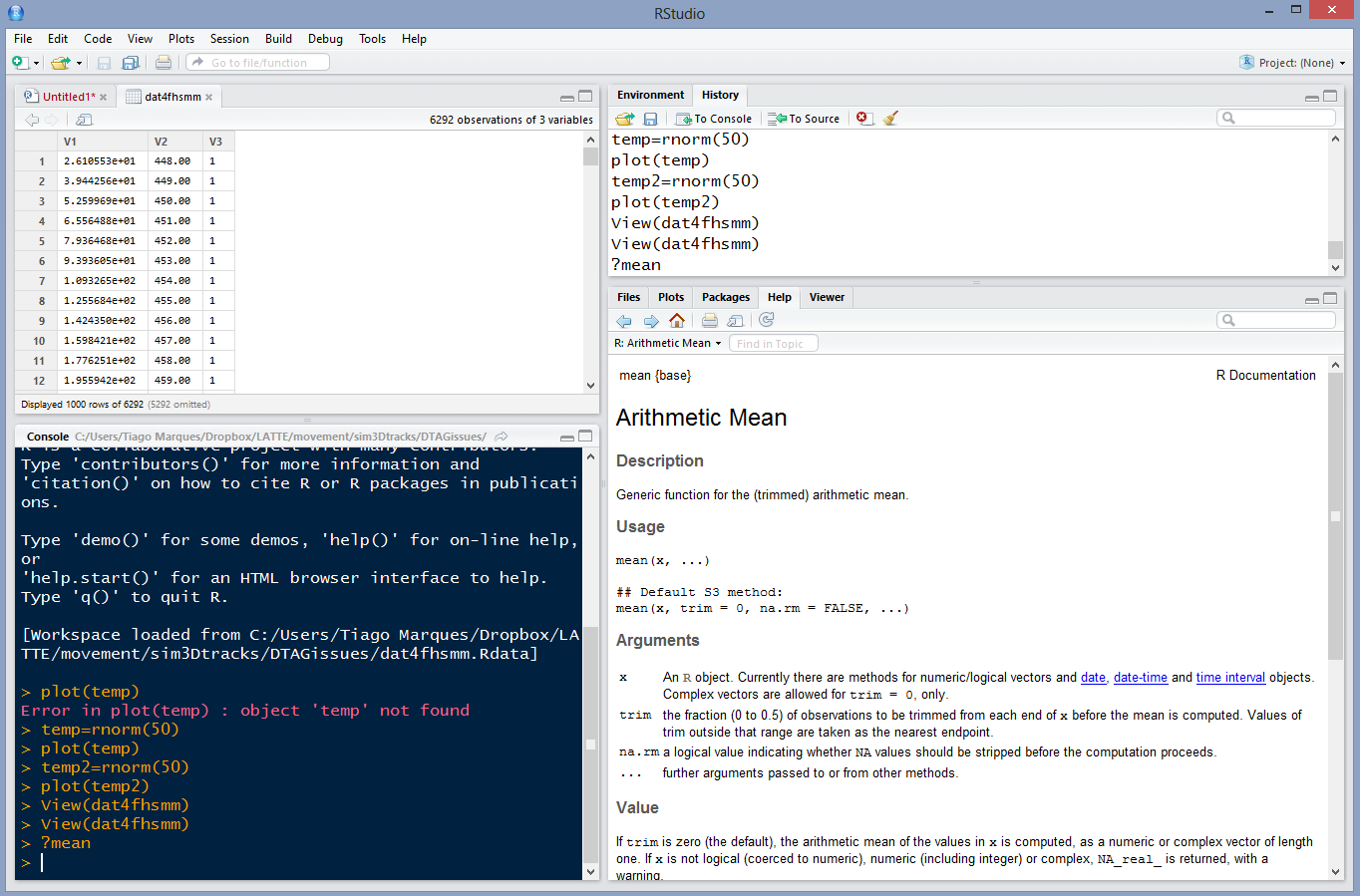 If you call for help...
This is where it will show up
With hyperlinks for easy navigation
15
R HAS AMAZING (ENDLESS) ONLINE RESOURCES
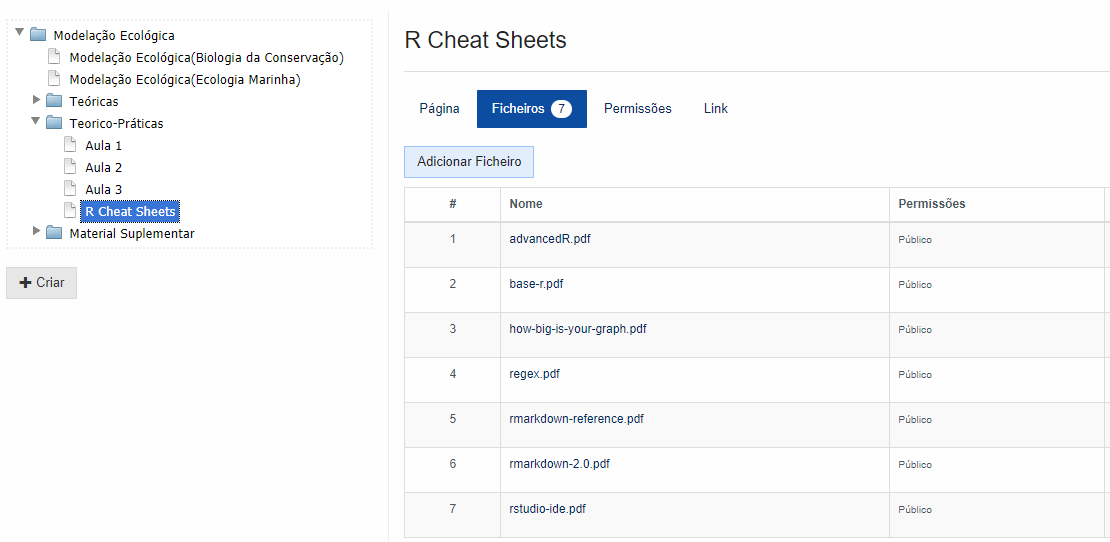 And I have added a few cheat sheets (“cábulas”) in Fenix
16
R Markdown and Dynamic Reports
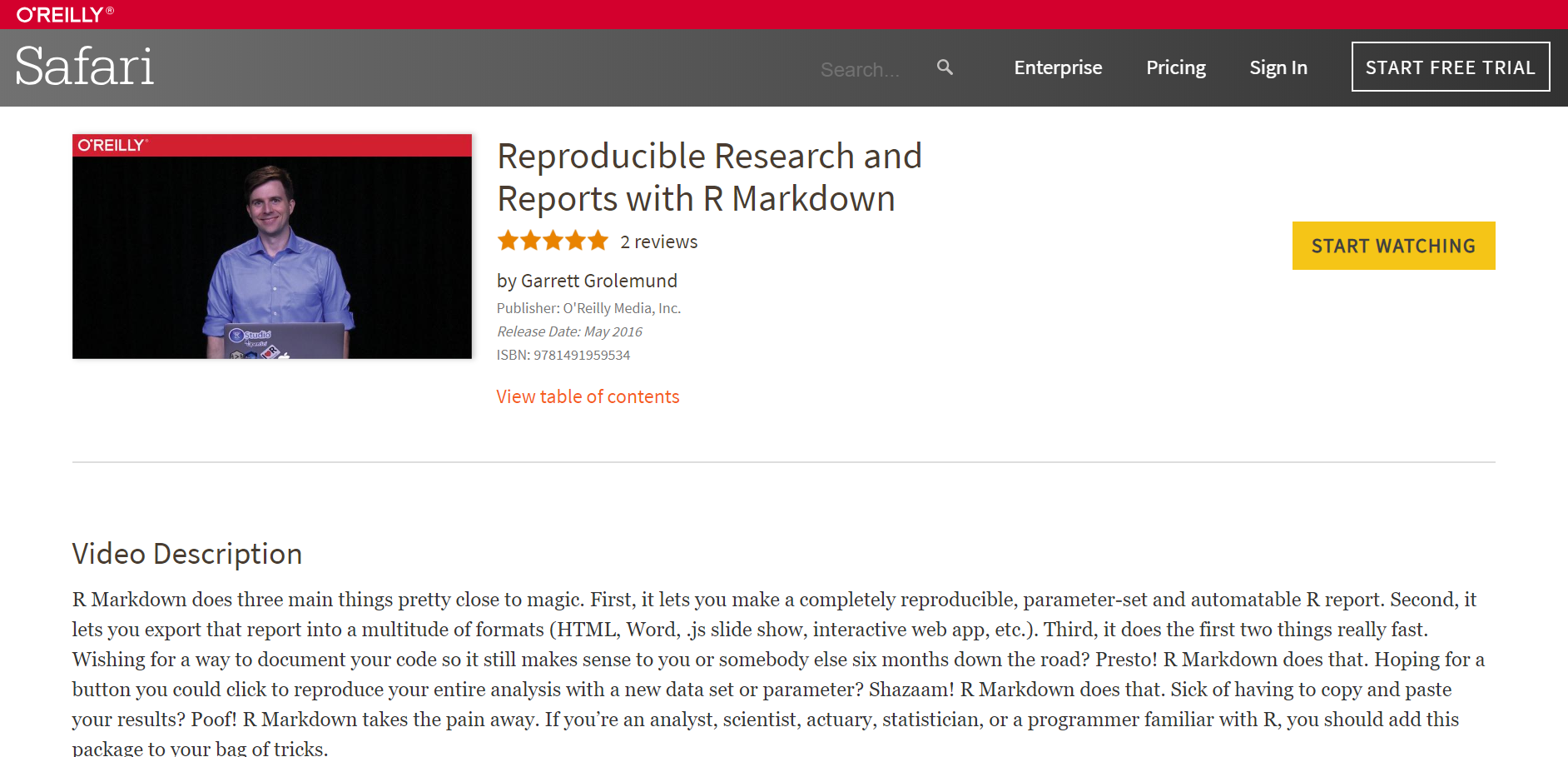 17
https://www.oreilly.com/library/view/reproducible-research-and/9781491959534/video245667.html
VAMOS CRIAR UM RELATÓRIO DINÂMICO
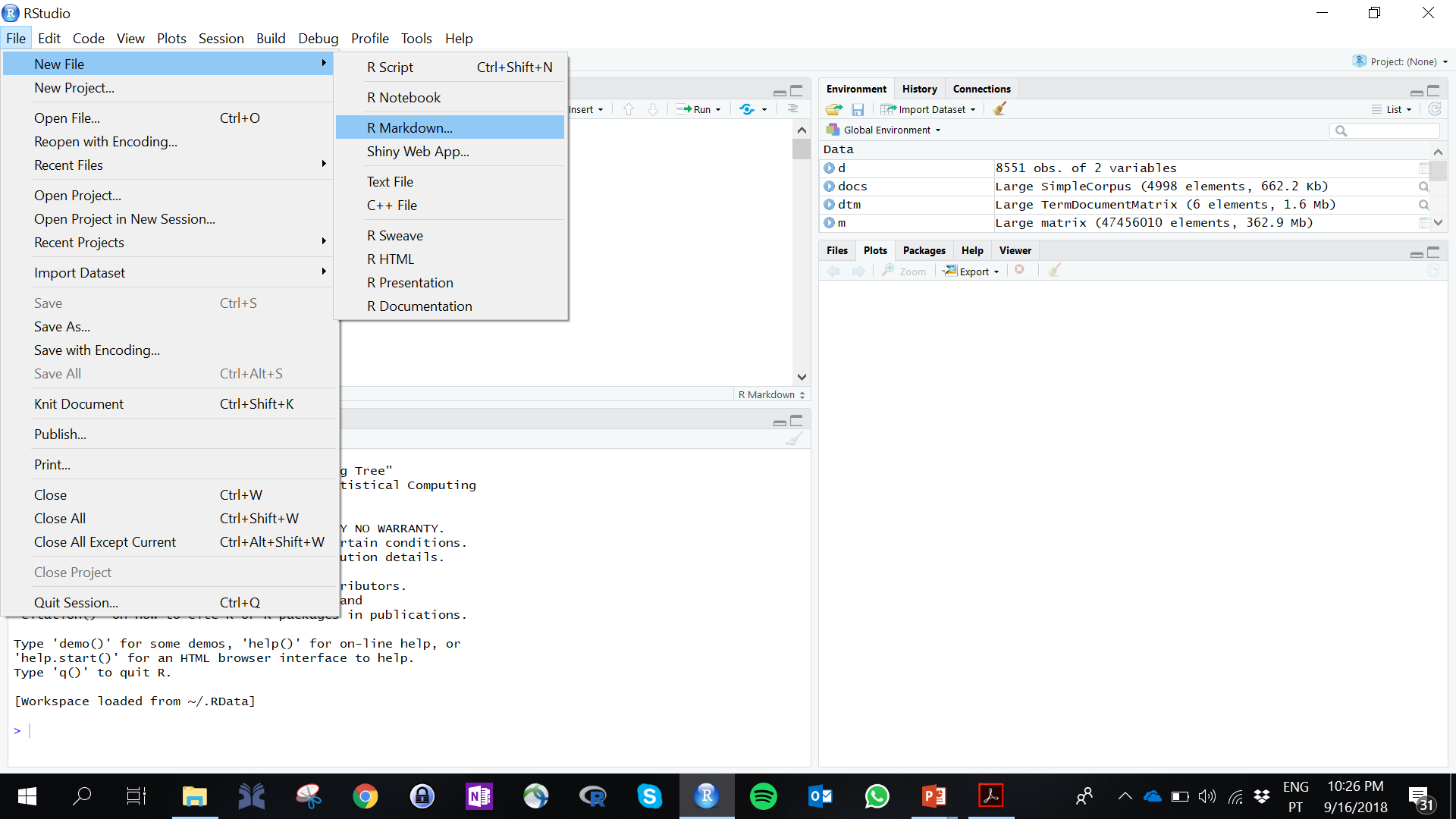 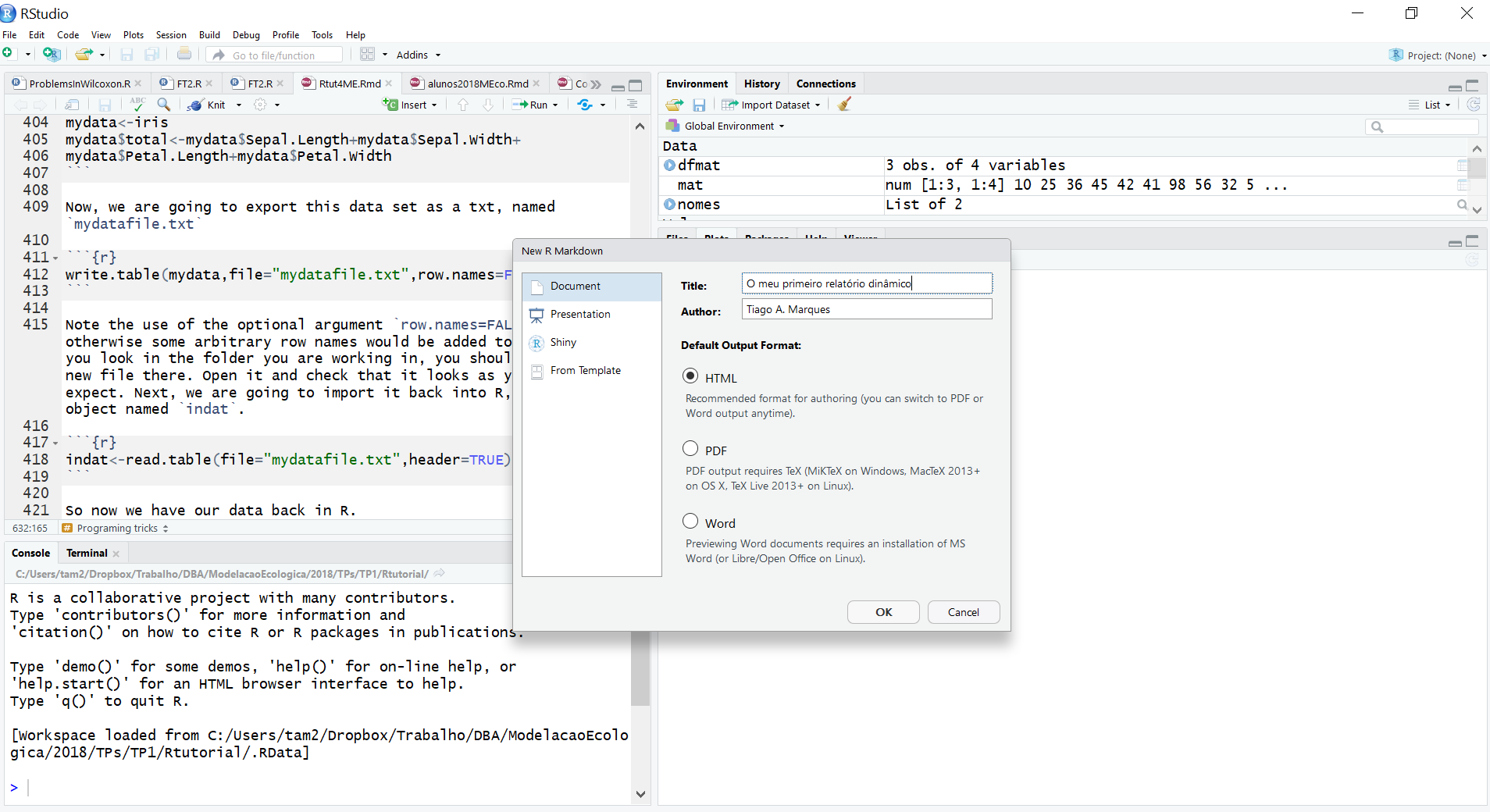 19
R Markdown and Dynamic Reports
Não tocar neste “code chunck”!
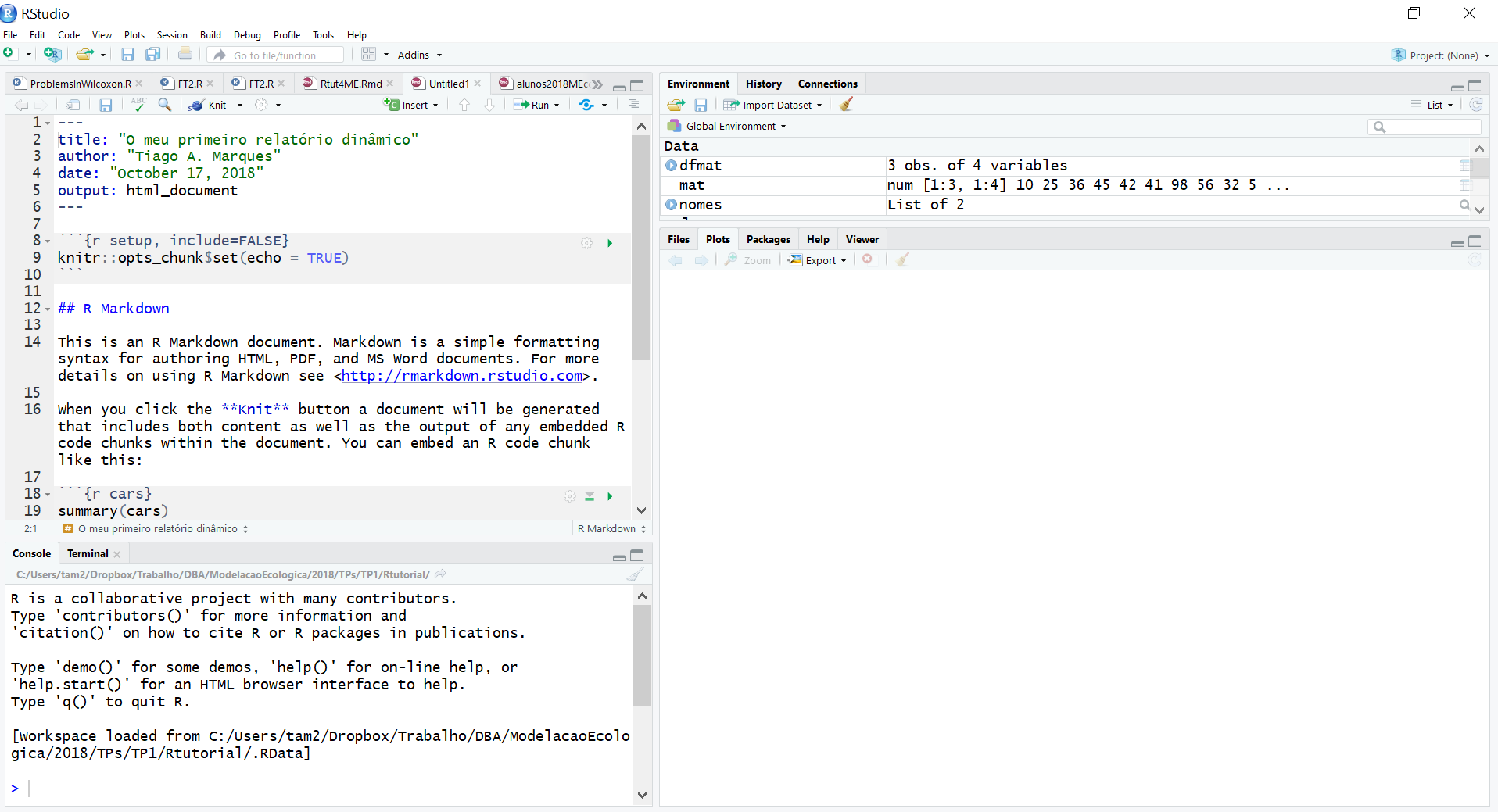 Caracteres portugueses (acentos, cedilhas, etc) desformatados?
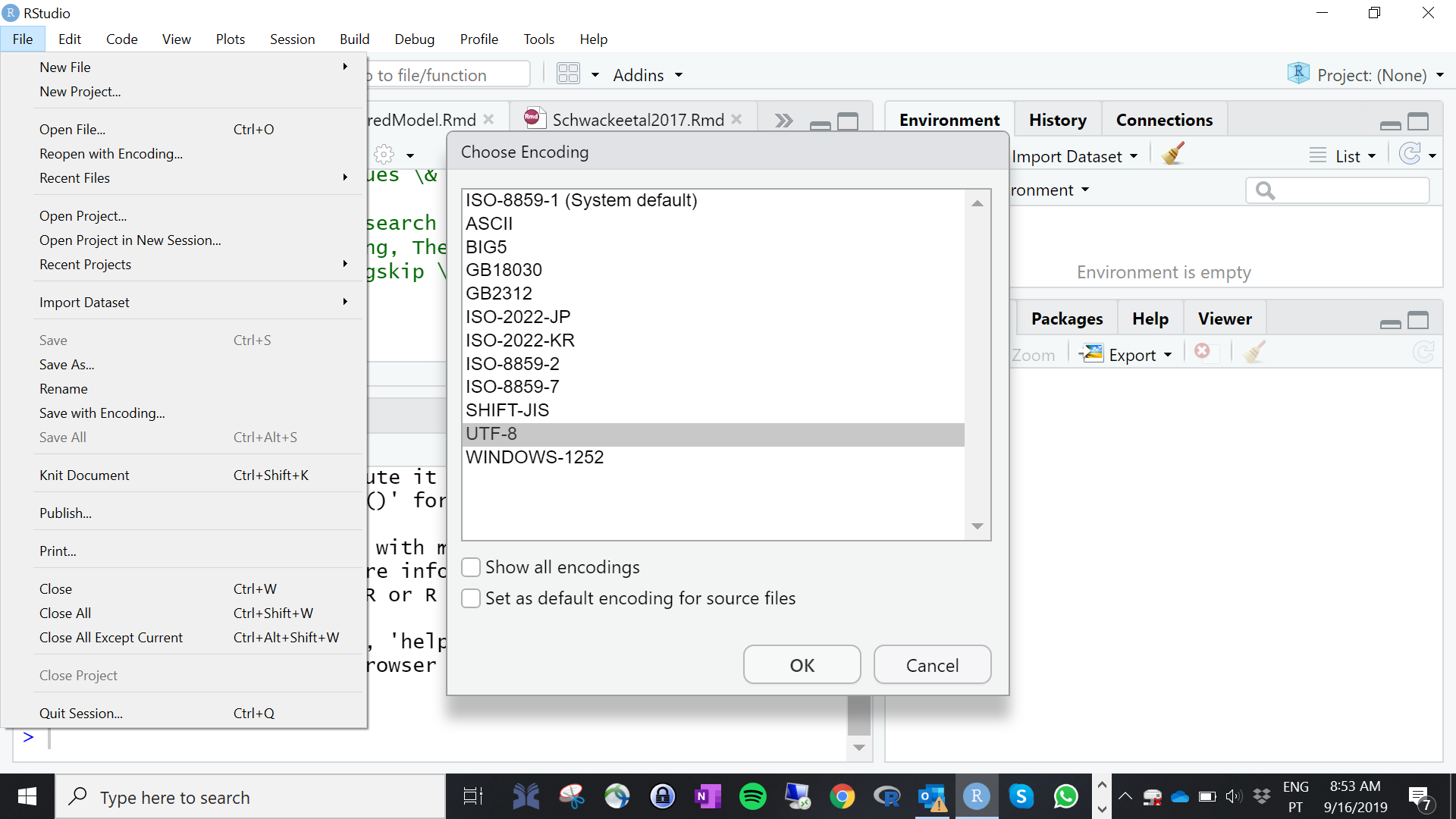 Para poderem usar caracteres portugueses (tipo ~,ç,õ)
x
21
21
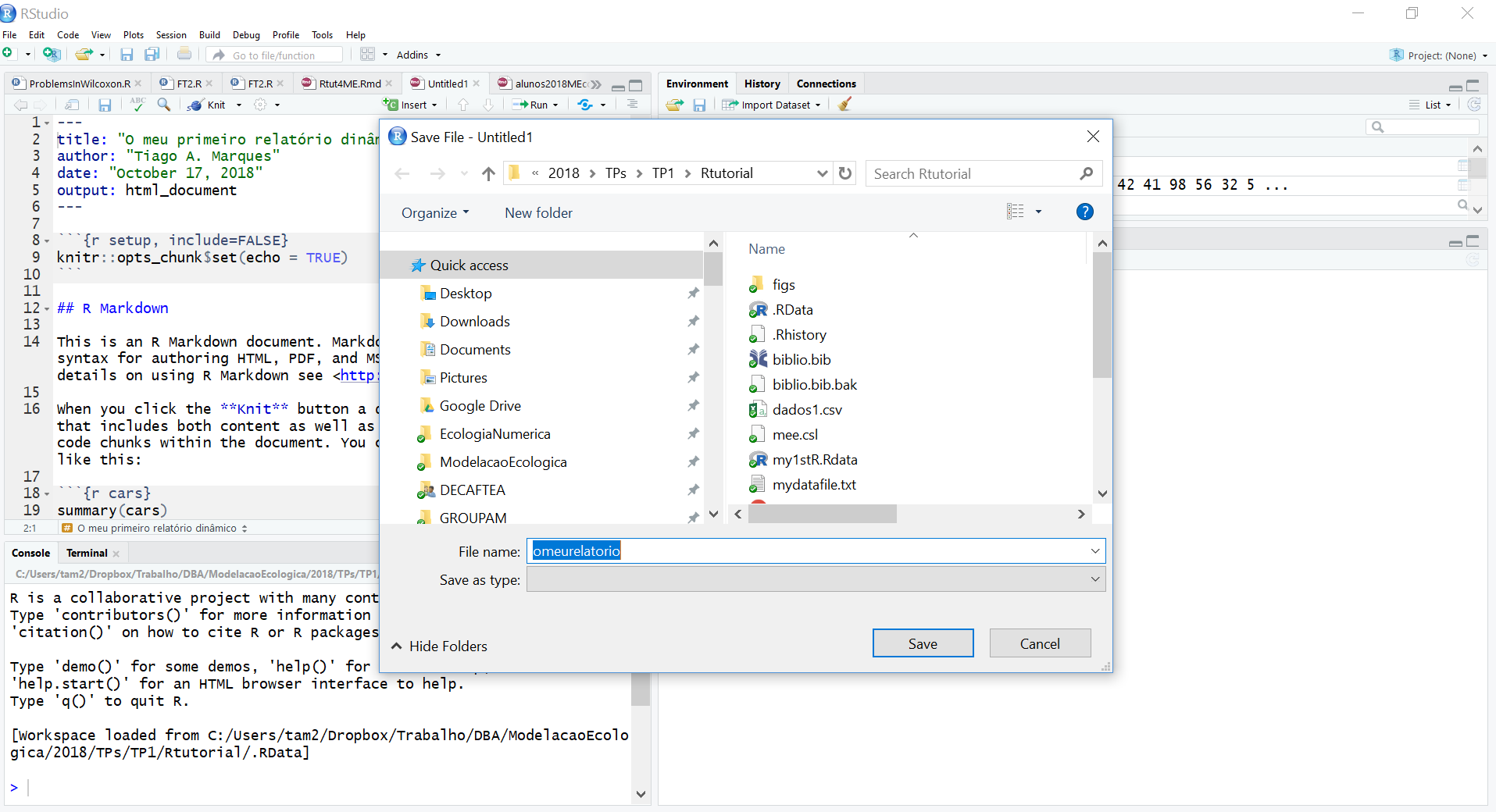 22
Definir o nome e onde querem guardar o vosso relatório
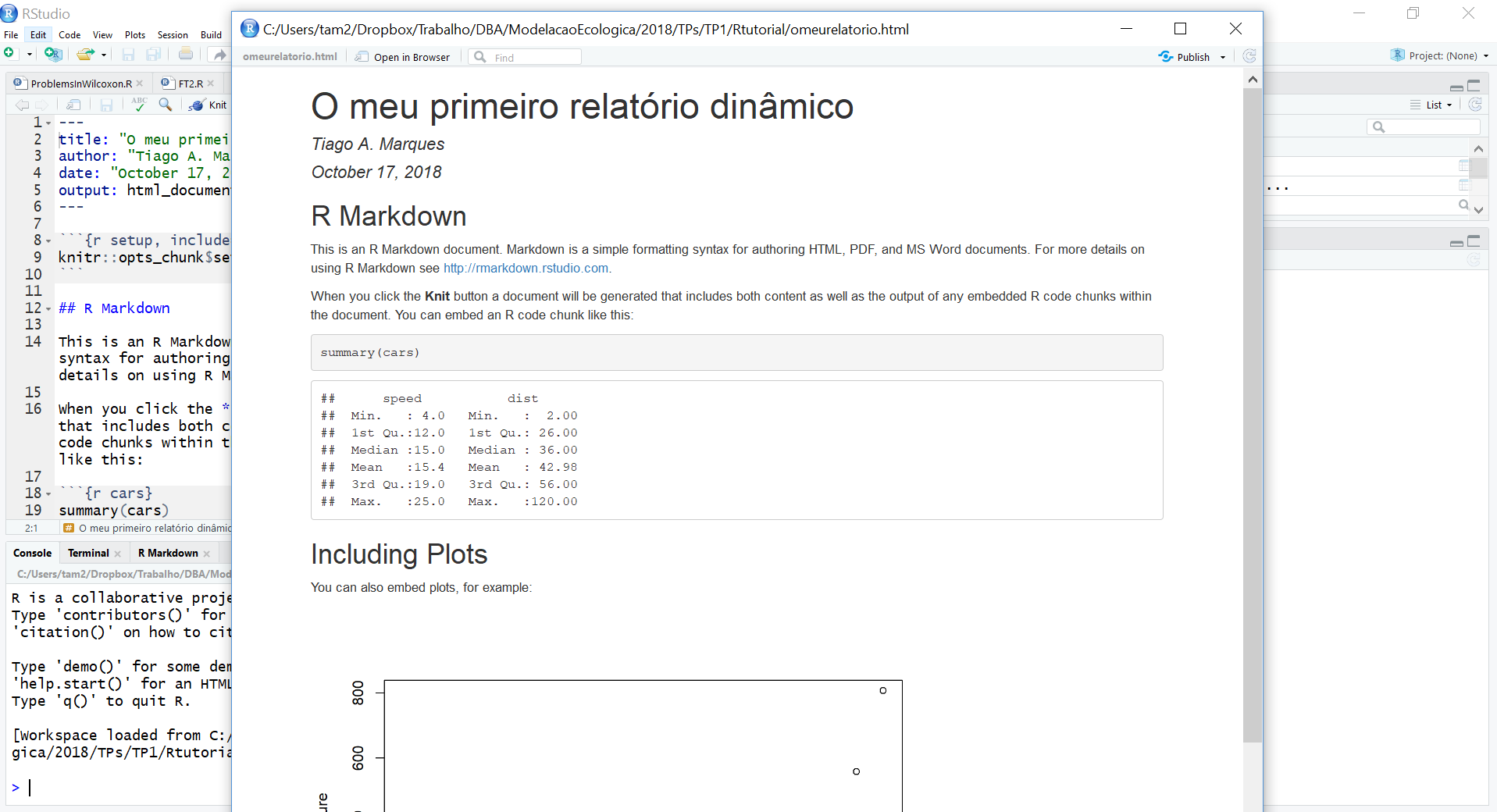 E cá está ele! O vosso primeiro HTML criado automaticamente ao compilarem o ficheiro omeurelatorio.Rmd. Na realidade, é possivel criar outputs em pdf e word (mas o pdf implica software adicional – latex - e o word às vezes não corre bem – usar por vossa conta e risco!)
23
Como inserir um novo “code chunck”
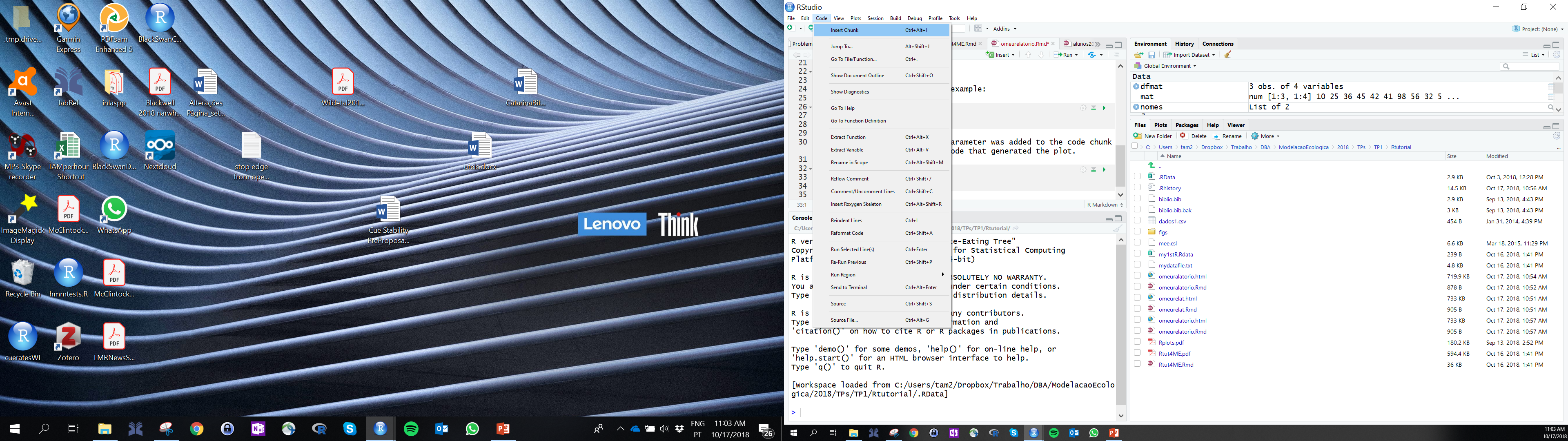 24
IMPORTANTE
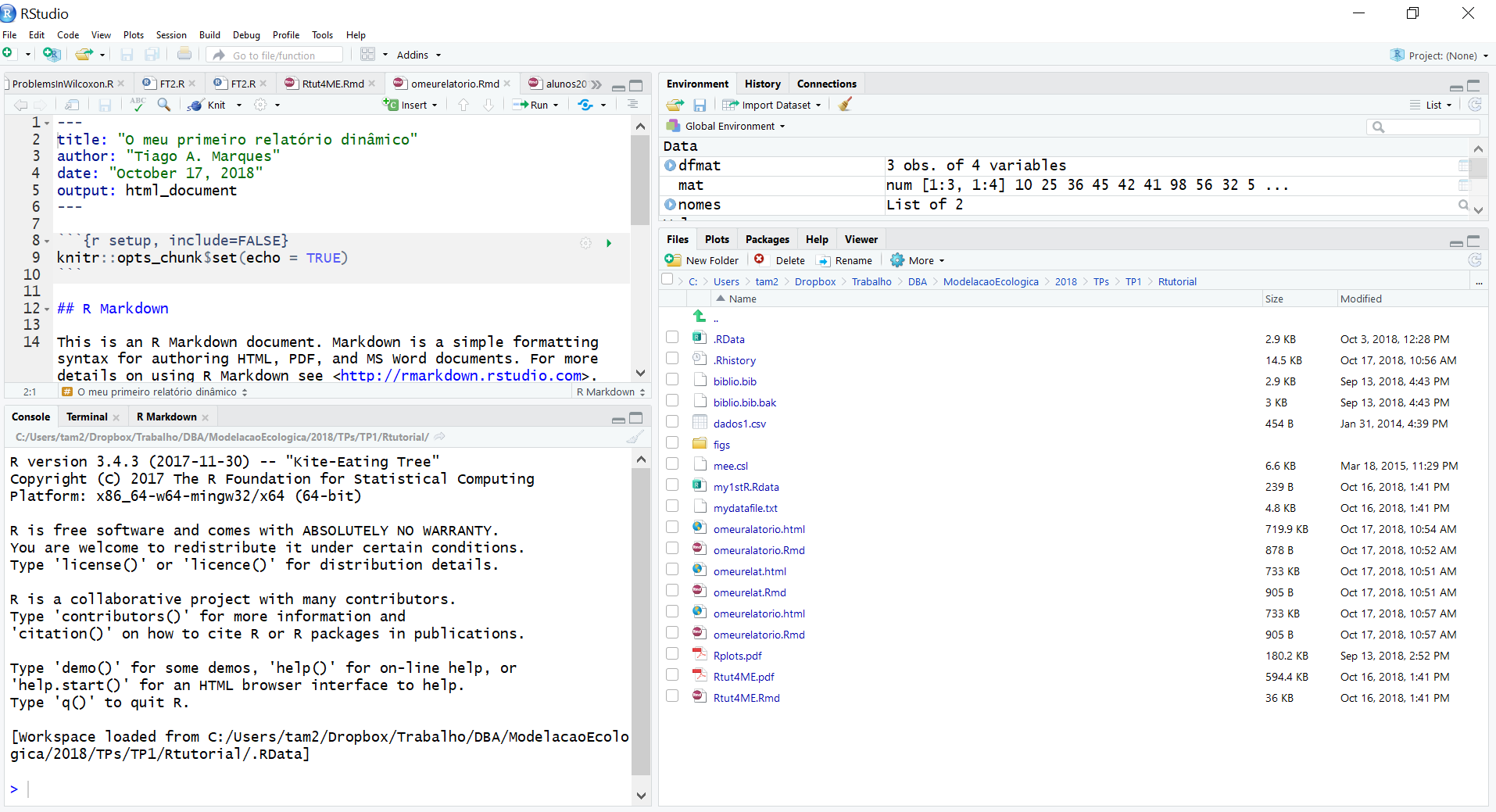 25
O que é executado na linha de comandos é independente do que está no relatório dinâmico (no .Rmd).
Tips and tricks
É muito mais Seguro compilar todo o documento do que corRer code chuncks em separado
Um .RMD não é um script usual, tem cÓdigo e texto. O resultado é um documento dinâmico, com Texto, Código, e OUTPUTS do código
O código está sempre, sempre, sempre dentro de um code chuck!
Os comentários ao Código também estão dentro dos code chunks (precedidos de “#” – o simbolo de cardinal). EXEMPLO:
# isto seria um comentário - se coRrer as
# próximas linhas de Código o resultado é 11
A<-3
B<-8
A+B
26
Useful RMARKDOWN WEB Resources
https://rmarkdown.rstudio.com/
https://bookdown.org/yihui/rmarkdown/ (fRee online book)
https://r4ds.had.co.nz/r-markdown.html (fRee online book: R FOR DATA SCIENCE)
https://bookdown.org/ - how to write a book with markdown, with several VERY USEFUL BOOK examples
27
BE PROACTIVE: EXPLORE RESOURCES!
Now... open the hands on tutorial
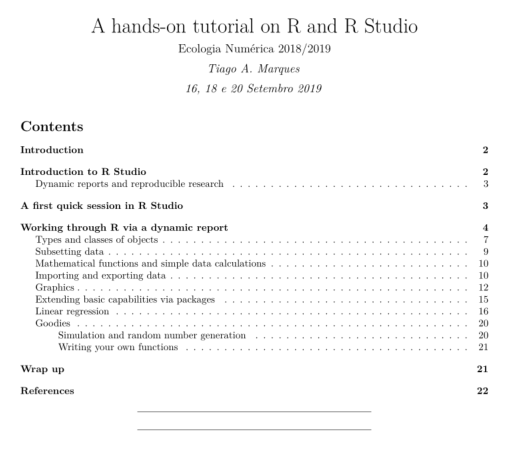 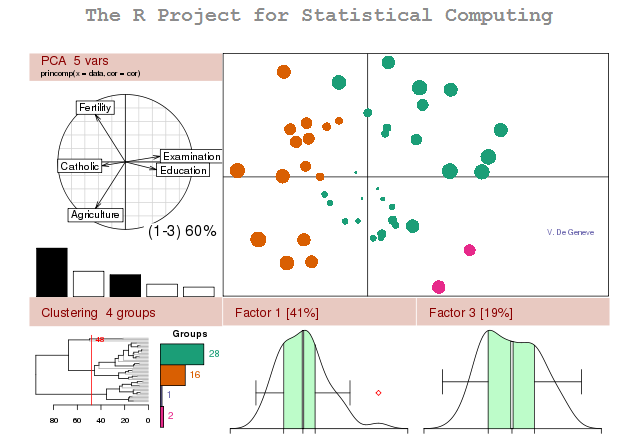 28
File: “Rtut4EN.pdf”